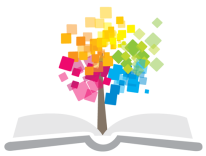 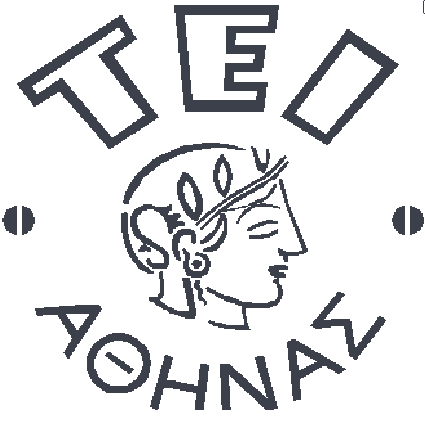 Διοίκηση Νοσηλευτικής Μονάδας
Ενότητα 2: Οργανωτική Δομή των Υπηρεσιών Υγείας

Μάργαρη Νικολέττα
R N,  PhD,  MSc
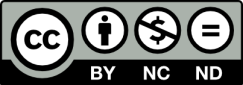 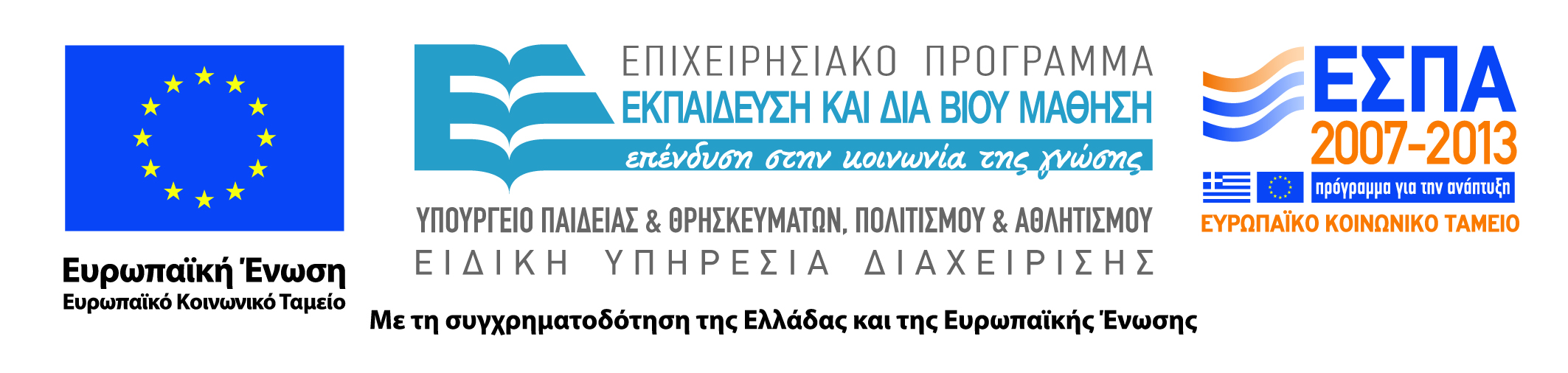 ΑΝΟΙΚΤΑ ΑΚΑΔΗΜΑΪΚΑ ΜΑΘΗΜΑΤΑ TEI ΑΘΗΝΑΣ
Οργανωτική δομή
Οργανωτική δομή είναι ο τρόπος με τον οποίο οργανώνονται οι ανθρώπινοι πόροι έτσι ώστε να εκπληρώνονται οι σκοποί της οργάνωσης
Η οργανωτική δομή αναφέρεται:
στον τρόπο με τον οποίο σχηματίζεται μια ομάδα, 
τις γραμμές επικοινωνίας και 
στα μέσα που διαθέτει για τη διοχέτευση εξουσίας και τη λήψη αποφάσεων.
1
Χαρακτηριστικά  των οργανώσεων
Πολυπλοκότητα
Τυποποίηση
Συγκεντρωτισμός
2
Πολυπλοκότητα (1 από 2)
Είναι ο βαθμός διαφοροποίησης που υπάρχει σε έναν οργανισμό. 
Είναι ευθέως ανάλογη του μεγέθους του οργανισμού.
Όταν αυξάνεται τότε αυξάνει και η ανάγκη για αποτελεσματική επικοινωνία συντονισμό και έλεγχο.
3
Πολυπλοκότητα (2 από 2)
Η πολυπλοκότητα του οργανισμού χαρακτηρίζεται από:
Οριζόντια διαφοροποίηση. Είναι ο βαθμός οριζόντιου διαχωρισμού του οργανισμού σε τμήματα με βάση τη φύση των καθηκόντων τον προσανατολισμό των εργαζομένων την εκπαίδευση και κατάρτιση.Η οριζόντια τμηματοποίηση περιγράφεται με την εξειδίκευση και την τμηματοποίηση.
Κάθετη διαφοροποίηση. Σχετίζεται με τον αριθμό των ιεραρχικών επιπέδων.
Χωροταξική διαφοροποίηση. Είναι ο βαθμός στον οποίου οι εγκαταστάσεις και το προσωπικό διασπείρονται γεωγραφικά
4
Τυποποίηση (1 από 2)
Εξαρτάται από τη φύση της εργασίας.
Αφορά στο βαθμό στον οποίο οι εργασίες μέσα σε έναν οργανισμό είναι τυποποιημένες. Σε τυποποιημένη εργασία υπάρχει ξεκάθαρη περιγραφή των θέσεων εργασίας, σαφείς κανόνες και καθορισμένες διαδικασίες. 
Μπορεί να περιγράφεται γραπτώς και να είναι σαφής ή υπονοούμενη.
Αυξάνει την αποδοτικότητα του οργανισμού.
5
Τυποποίηση (2 από 2)
Η τυποποίηση μπορεί να επιτευχθεί:
Μέσα στον οργανισμό
Έξω από τον οργανισμό
Προσεκτική επιλογή εργαζομένων,
Σαφής  περιγραφή του ρόλου,
 Ύπαρξη κανόνων, 
Εκπαίδευση, 
Τελετουργικά.
Κοινωνικοποίηση του επαγγέλματος. Οι επαγγελματίες έχουν υιοθετήσει τους κανόνες, τις αξίες και την αναμενόμενη συμπεριφορά προτού εισέλθουν στον οργανισμό.
6
Συγκεντρωτισμός
Αφορά στον βαθμό που η λήψη των αποφάσεων έχει συγκεντρωθεί σε ένα σημείο του οργανισμού.
Είναι δύσκολο να εντοπιστούν τα κέντρα λήψης των αποφάσεων γιατί πίσω από το επίσημο οργανόγραμμα και την επίσημη εξουσία υπάρχει η ανεπίσημη δομή της οργάνωσης. Είναι η αλληλεπίδραση των διαφόρων ομάδων.
7
Οργανισμός
Κάθε οργανισμός διαθέτει:
Επίσημη οργανωτική δομή-ορατή με υψηλό επίπεδο σχεδιασμού. 
Ανεπίσημη οργανωτική δομή  είναι γενικά κοινωνική– δεν διαθέτει σχεδιασμό και είναι συχνά αφανής .
8
Διάρθρωση νοσοκομείου
Την υπαγορεύει η ανάγκη συντονισμού του όλου έργου ώστε να διευκολυνθεί: 
η συνεργασία μεταξύ των μονάδων 
όσο και η ροή των πληροφοριών προς τα κέντρα απόφασης.
Αποτυπώνεται στο οργανόγραμμα
9
Τι είναι το οργανόγραμμα?
Οι λειτουργικές σχέσεις και η οργάνωση της εργασίας απεικονίζονται σε ένα διάγραμμα.
Περιλαμβάνει τις διάφορες  θέσεις και τη γραμμή εξουσίας μεταξύ αυτών των θέσεων.
Το οργανόγραμμα μοιάζει σαν μία φωτογραφία, η οποία παρουσιάζει τμήματα και σχέσεις.
10
Οργανόγραμμα (1 από 8)
Αποτελεί την εικόνα του οργανισμού.
Δείχνει κυρίως την πολυπλοκότητα και τον συγκεντρωτισμό.
Δημιουργός του οργανογράμματος είναι ο max veber.
ο διοικητής μπορεί να λάβει πολλές πληροφορίες από την ανάγνωση του οργανογράμματος.
11
Οργανόγραμμα (2 από 8)
Διοικητικό συμβούλιο
Γραφείο Διοικητικού Συμβουλίου
Νομικό Γραφείο
Συμβούλιο Επιλογής& αξιολόγησης Ιατρών Ε.Σ.Υ
Γραφείο επικοινωνίας με τον πολίτη
Κ.Ε.Κ (Κέντρο Επαγγελματικής Κατάρτησης)
Τ.Ε.Ε Α’ Κύκλου Σπουδών
Ένωση Επιστημονικού Προσωπικού Νοσοκομείου
Διοικητής
Μιχαήλ Θεοδώρου
Αναπληρωτής διοικητής
Γεώργιος καραλής
Διοικητική  Υπηρεσία
Διευθυντής
Γαβριήλ Σκλάβος
Νοσηλευτική Υπηρεσία
Διευθύντρια 
Αικατερίνη Ουζουνίδου
Τεχνική Υπηρεσία
Διευθυντής
Βασίλειος Γκέργκης
Ιατρική Υπηρεσία
Διευθυντής
Πλούταρχος Πιπερόπουλος
12
Οργανόγραμμα (3 από 8)
Νοσηλευτική Υπηρεσία
Διευθύντρια 
Αικατερίνη Ουζουνίδου
Γραφείο Νοσηλευτικής Υπηρεσίας
Γραφείο Εκπαίδευσης
Γραφείο λοιμώξεων
Α΄ παθολογικός τομέας
Προϊσταμένη
Βενιζέλου Καλλιόπη
Β΄ παθολογικός τομέας
Προϊσταμένη
Κοκκινοπούλου Όλγα
Α΄ χειρουργικός τομέας
Προϊσταμένη
Δρουβιώτη Ευαγγελία
Χειρουργείο 
Προϊσταμένη
Μιχαηλίδου Γεωργία
Β΄ χειρουργικός τομέας
Προϊσταμένη
Κατσιγιάννη Φωτεινή
Διατομεακά Τμήματα 
Προϊσταμένη
Κεφαλά Άννα
Ψυχιατρικός Εργαστηριακός τομέας 
Προϊσταμένη
Γεωργούδη Αικατερίνη
13
Οργανόγραμμα (4 από 8)
14
Οργανόγραμμα (5 από 8)
Πλεονεκτήματα οργανογράμματος
Απεικονίζει τις γραμμές της εξουσίας για τη λήψη αποφάσεων.
Βοηθά τα άτομα να κατανοήσουν τα καθήκοντα τους και αυτά των συναδέλφων τους.
Αποκαλύπτει  στους προϊσταμένους και στο νέο προσωπικό το ρόλο τους στον οργανισμό.
Συνεισφέρει στη σταθερή δομή του οργανισμού.
Δείχνει τις επίσημες γραμμές επικοινωνίας.
15
Οργανόγραμμα (6 από 8)
Ο σχέσεις εξουσίας
Συνεχείς γραμμές
Διακεκομμένες  γραμμές
Οι συμβουλευτικές σχέσεις
16
Οργανόγραμμα (7 από 8)
Οι συνεχείς οριζόντιες γραμμές αντιπροσωπεύουν την επικοινωνία μεταξύ ατόμων με παρόμοιο πλαίσιο ευθυνών και εξουσίας αλλά με διαφορετικές λειτουργίες.
Οι συνεχείς κάθετες γραμμές υποδηλώνουν την επίσημη ιεραρχία τις επίσημες οδούς επικοινωνίας και την επίσημη εξουσία.
17
Οργανόγραμμα (8 από 8)
Σχέσεις Εξουσίας
Καθορίζονται οι σχέσεις εξουσίας από πάνω προς τα κάτω με κάθετες συνεχόμενες γραμμές που σχηματίζουν την αλυσίδα ελέγχου. Η εξουσία πηγάζει από τη θέση εργαζόμενου και έχει να κάνει με τη θέση του εργαζόμενου να παίρνει αποφάσεις, να δίνει εντολές, που εκτελούνται από άλλους.
Η εξουσία συνδέεται με την υπευθυνότητα.
18
Εξουσία (1 από 3)
Εξουσία είναι η δύναμη για άσκηση ελεύθερης βούλησης στη λήψη απόφασης
Οι σχέσεις Εξουσίας:
 Κάνουν δυνατή την ύπαρξη του οργανισμού
Διευκολύνουν τις δραστηριότητες των τμημάτων
Βοηθούν στον συντονισμό της επιχείρησης
19
Εξουσία (2 από 3)
Δικαίωμα που παραχωρείται
Εξουσία
Υποχρέωση που απορρέει την εξουσία
Υπευθυνότητα
20
Εξουσία (3 από 3)
Γραμμική εξουσία,
Επιτελική εξουσία,
Λειτουργική εξουσία.
21
Γραμμική εξουσία (1 από 2)
Σχέση όπου ο προϊστάμενος ασκεί άμεση επίβλεψη στον υφιστάμενο του.
Χαρακτηρίζεται από:
Αντιστοιχία Εξουσίας - Ευθύνης
Ενότητα Εντολών ή Διοίκησης: ο κάτοχος μιας θέσης πρέπει να διοικείται και να αναφέρεται σε ένα μόνο προϊστάμενο
Απόλυτη Ευθύνη: ενώ η εξουσία από τον προϊστάμενο στον υφιστάμενο μεταβιβάζεται η ευθύνη εξακολουθεί να παραμένει και στον πρώτο.
22
Γραμμική εξουσία (2 από 2)
Ασκείται από τους προϊστάμενους ενός τμήματος στους υφιστάμενους 
Κλίμακα εξουσίας: η μεταβίβαση εξουσίας από την κορυφή της πυραμίδας προς τη βάση πρέπει να αποτελεί μια συνεχή γραμμή
Τήρηση των Ιεραρχικών Επιπέδων: ο κάτοχος μιας θέσης πρέπει να ασκεί την εξουσία που του έχει μεταβιβαστεί και να μην την επιστρέφει, αποφεύγοντας την ευθύνη
23
Επιλεκτική εξουσία (1 από 3)
Η επιτελική εξουσία στηρίζεται στην έγκυρη γνώση και την απόλυτη εξειδίκευση. 
Χρησιμοποιούνται ορισμένοι ειδικοί που, με την εξειδίκευση και τις έγκυρες γνώσεις τους, βοηθούν τους κατέχοντες διοικητικές θέσεις στις λύσεις των προβλημάτων
Συμβουλευτική σχέση. Η λειτουργία των επιτελικών στελεχών είναι να εξετάζουν , να ερευνούν και να δίνουν συμβουλές στα γραμμικά στελέχη (διαχειριστές/managers)
Ο ρόλος μιας θέσης είναι αυστηρά συμβουλευτικός, χωρίς να έχει το δικαίωμα άσκησης εξουσίας
Π.χ. ειδικός σύμβουλος για θέματα τεχνολογίας
24
Επιλεκτική εξουσία (2 από 3)
Χρησιμοποίηση εξειδικευμένων ατόμων στην επιχείρηση (expert knowledge) 
Τα επιτελικά στελέχη μπορούν να διαθέσουν χρόνο για να σκεφθούν, να συγκεντρώσουν και να αναλύσουν στοιχεία , ενώ τα γραμμικά στελέχη δεν μπορούν γιατί είναι απασχολημένα με την διοίκηση
25
Επιλεκτική εξουσία (3 από 3)
Κίνδυνος υπονόμευσης της γραμμικής εξουσίας ( Όταν οι επιτελικοί ξεχνούν πως ο ρόλος τους είναι να συμβουλεύουν και όχι να διατάζουν)
Έλλειψη ευθύνης των επιτελικών( Οι επιτελικοί μόνο προτείνουν . Οι γραμμικοί παίρνουν τις αποφάσεις)
Έλλειψη πρακτικότητας επιτελικών( Κίνδυνος μη πρακτικών προτάσεων)
Διοικητικά προβλήματα( Πολλοί επιτελικοί μπορεί να περιπλέξουν την εργασία των γραμμικών κυρίως στην ηγεσία και έλεγχο)
26
Λειτουργική εξουσία (1 από 2)
Η εξουσία που ασκείται από έναν προϊστάμενο ενός τμήματος πάνω σε ορισμένες διαδικασίες, λειτουργίες και άλλα στοιχεία μιας θέσης εργασίας που ανήκει σε άλλο τμήμα. 
Δικαίωμα που εξουσιοδοτείται σε ένα άτομο ή τμήμα να ελέγχει ορισμένες διαδικασίες πρακτικές, πολιτικές ή άλλα θέματα που σχετίζονται με δραστηριότητες προσώπων σε άλλα τμήματα
27
Λειτουργική εξουσία (2 από 2)
Η λειτουργική εξουσία μπορεί να θεωρηθεί σαν μια μικρή φέτα εξουσίας κομμένη από την εξουσία ενός γραμμικού στελέχους.
Πρέπει να είναι περιορισμένη.
Ο περιορισμός της λειτουργικής εξουσίας είναι σημαντικός για την διατήρηση της ενότητας των διοικητικών θέσεων.
28
Η διοικητική ιεραρχία στα δημόσια νοσοκομεία
Διοικητικό Συμβούλιο - Μάνατζερ
Διευθυντής Νοσηλευτικής υπηρεσίας
Διευθυντής τεχνικής υπηρεσίας
Διευθυντής ιατρικής υπηρεσίας
Διευθυντής διοικητικής υπηρεσίας
Τομεάρχης νοσηλευτικού τομέα
Διευθυντής ιατρικού τομέα
Υπ/ντής
οικονομικού
Προϊστάμενος βιοϊατρικής τεχνολογίας
Υπ/ντής διοικητικού τομέα
Προϊστάμενος τεχνικού τομέα
Διευθυντής ιατρός
Διοικητικό προσωπικό
Τεχνικό προσωπικό
Προϊστάμενος τιμήματος
Ιατρικό προσωπικό
Νοσηλευτικό προσωπικό
29
Εύρος ελέγχου (span of control)
Εύρος ελέγχου είναι ο αριθμός των ατόμων που λογοδοτούν άμεσα σε κάποιον προϊστάμενο. Καθορίζει τον αριθμό των υφισταμένων που έχει ο προϊστάμενος.
 Κάθε προϊστάμενος έχει δυνατότητα να διοικήσει πεπερασμένο αριθμό υφισταμένων.
Το εύρος ελέγχου συνδέεται αντίστροφα με τον αριθμό των ιεραρχικών επιπέδων.
Προτεινόμενες τιμές εύρους ελέγχου είναι από 3 έως και 50 εργαζόμενοι. 
Γενικά θεωρείται ότι ο αριθμός των 6 υφισταμένων είναι αποδεκτός για να υπάρχει αποτελεσματικός έλεγχος.
30
Εύρος ελέγχου και ιεραρχικά επίπεδα(1 από 4)
1
1
4
8
16
64
64
256
512
1
1.024
16
4.096
4,096
256
Ε.Ε.=16
Ε.Ε.=8
Ε.Ε.=4
4,096
31
Εύρος ελέγχου και ιεραρχικά επίπεδα(2 από 4)
Για τον καθορισμό του εύρους ελέγχου λαμβάνονται υπόψη:
η πολυπλοκότητα των εργασιών,
οι ικανότητες του προϊσταμένου, 
η ωριμότητα των εργαζομένων, 
η γεωγραφική διασπορά των θέσεων εργασίας.
32
Εύρος ελέγχου και ιεραρχικά επίπεδα(3 από 4)
Ο μεγάλος αριθμός  υφισταμένων ανά προϊστάμενο
καθυστερεί τη λήψη αποφάσεων
33
Εύρος ελέγχου και ιεραρχικά επίπεδα(4 από 4)
Πολύ μικρός αριθμός των υφισταμένων
αναποτελεσματικό υδροκέφαλο οργανισμό.
34
Διοίκηση ελληνικών δημόσιων νοσοκομείων (1 από 2)
Σύμφωνα με το νόμο 3329/2005, η διοίκηση στα δημόσια νοσοκομεία χωρίζεται σε τέσσερις παράλληλους (οριζόντιους) τομείς: 
το νοσηλευτικό, 
τον ιατρικό, 
το διοικητικό και
τον τεχνικό.
35
Διοίκηση ελληνικών δημόσιων νοσοκομείων (2 από 2)
Ο κάθε τομέας είναι ανεξάρτητος από τον άλλον. Με άλλα λόγια, αποφάσεις που αφορούν στην κάθε επιστήμη λαμβάνονται ξεχωριστά. 
Βέβαια, στο χώρο της υγείας οι παραπάνω τομείς συνεργάζονται.
36
Επίπεδα διοίκησης νοσηλευτικής υπηρεσίας
37
Ιεραρχία Νοσηλευτικής Υπηρεσίας(1 από 2)
Ο διευθυντής νοσηλευτικής υπηρεσίας ενημερώνει το διοικητή/διοικητικό συμβούλιο και έχει την εξουσία να λύνει προβλήματα που αφορούν τη νοσηλευτική. 
Οι τομεάρχες, ενημερώνουν το διευθυντή της νοσηλευτικής υπηρεσίας. Αποτελούν τον «ενδιάμεσο» κρίκο μεταξύ διευθυντή και προϊσταμένου
38
Ιεραρχία Νοσηλευτικής Υπηρεσίας(2 από 2)
Οι προϊσταμένες είναι υπεύθυνες για τις κλινικές τους. Λύνουν αρκετά προβλήματα, αλλά όταν θέματα ή προβλήματα ξεπερνούν τις αρμοδιότητές τους, τα μεταφέρουν στους τομεάρχες.
Το νοσηλευτικό προσωπικό είναι υπεύθυνο για τη φροντίδα των ασθενών.
39
Δεξιότητες – Ικανότητες
Δεξιότητες – ικανότητες των διοικητικών στελεχών και επίπεδο διοίκησης
Διαπροσωπικές
Δεξιότητες 
Ικανότητες
Νοητικές
Δεξιότητες
Ικανότητες
Τεχνικές 
Δεξιότητες
Ικανότητες
Επίπεδο διοίκησης
40
Πιθανά προβλήματα
Πιθανά προβλήματα που μπορεί να δημιουργηθούν από μια τέτοια δομή είναι τα ακόλουθα:
Τα προβλήματα ή τα αιτήματα χρειάζονται αρκετό χρόνο για να φτάσουν στο διοικητικό συμβούλιο. Εάν οι ασθενείς ή το προσωπικό έχουν παράπονα ή προβλήματα, τα αναφέρουν στην προϊσταμένη. Η προϊσταμένη τα μεταφέρει στον τομεάρχη και ο τομεάρχης στο διευθυντή της νοσηλευτικής υπηρεσίας και από εκεί στο διοικητικό συμβούλιο. 
Πολλές φορές είτε το πρόβλημα δεν λύνεται, είτε οι λύσεις που προτείνει ο διευθυντής της νοσηλευτικής υπηρεσίας δεν είναι ικανοποιητικές, με αποτέλεσμα τα προβλήματα να διογκώνονται και να ανακυκλώνονται.
41
Δομή νοσηλευτικής οργάνωσης (1 από 3)
Δομή της νοσηλευτικής οργάνωσης που πρότειναν οι Harrison και Pollitt: 
Η κάθε κλινική έχει δύο «αρχηγούς» (προϊστάμενους), από τις οποίες η μια είναι υπεύθυνη μόνο για τη νοσηλευτική φροντίδα και η άλλη μόνο για διοικητικά θέματα.
Οι δύο προϊστάμενοι έχουν τα γραφεία τους στην κλινική και συνεργάζονται καθημερινά.
Ο προϊστάμενος  με τις διοικητικές αρμοδιότητες ακούει τα προβλήματα και τα παράπονα τόσο των ασθενών όσο και του προσωπικού. Έχει την εξουσία να λύνει προβλήματα και, αν δεν μπορεί, τα αναφέρει κατευθείαν στο διευθυντή της νοσηλευτικής υπηρεσίας
42
Δομή νοσηλευτικής οργάνωσης (2 από 3)
Ο διευθυντής ακούει και μελετά τις απόψεις των υφισταμένων πριν από την τελική απόφαση. Ενημερώνει το προσωπικό (μέσω της «διοικητικής» προϊσταμένης) για το τι συμβαίνει στον οργανισμό.
 Έτσι υπάρχει ανοιχτός δίαυλος επικοινωνίας μεταξύ τους.
Με αυτή τη δομή, τα όποια προβλήματα φτάνουν γρηγορότερα στην κορυφή και οι αποφάσεις είναι άμεσες και αποτελεσματικές.
43
Δομή νοσηλευτικής οργάνωσης (3 από 3)
Διοικητής
Διευθυντής νοσηλευτικής υπηρεσίας
Προϊσταμένη με διοικητικές αρμοδιότητες
Προϊσταμένη με νοσηλευτικές αρμοδιότητες
Νοσηλευτικό προσωπικό
Ασθενείς
44
Ανάθεση  καθηκόντων (1 από 5)
Είναι η εκτέλεση της εργασίας μέσω άλλων ή η διαχείριση της απόδοσης ενός ή περισσοτέρων ατόμων για την επίτευξη των στόχων του οργανισμού.
Αμερικάνικη Ένωση Νοσηλευτών (ΑΝΑ): μεταφορά της ευθύνης για την εκτέλεση μιας εργασίας από ένα άτομο σε άλλο.
Εθνικό Συμβούλιο Πολιτειακών Επιτροπών Νοσηλευτικής της Αμερικής(NCBSN):μεταφορά της εξουσίας σε ένα ικανό άτομο ώστε να εκτελέσει συγκεκριμένη νοσηλευτική εργασία σε μια συγκεκριμένη περίπτωση.
45
Ανάθεση  καθηκόντων (2 από 5)
Είναι η διαδικασία με την οποία η ευθύνη και η αρμοδιότητα για την εκτέλεση ενός καθήκοντος (που μπορεί να είναι μια λειτουργία, δραστηριότητα ή απόφαση) μεταβιβάζεται σε ένα άλλο άτομο το οποίο και την αποδέχεται.
46
Ανάθεση  καθηκόντων (3 από 5)
Παρόλο που το άτομο που αναθέτει αρμοδιότητες συνεχίζει να είναι υπεύθυνο για το καθήκον, το άτομο που τις αναλαμβάνει είναι πια υπεύθυνο απέναντι σε εκείνον που τις ανέθεσε.
Συνεπώς η ανάθεση αρμοδιοτήτων-καθηκόντων είναι μια δυναμική διαδικασία που εμπεριέχει ευθύνη, αρμοδιότητα, και δικαιοδοσία.
47
Ανάθεση  καθηκόντων (4 από 5)
Ευθύνη: δηλώνει μια υποχρέωση για την επίτευξη ενός καθήκοντος.
Υπευθυνότητα: αφορά στην αποδοχή της επίτευξης ή έλλειψης αποτελεσμάτων. 
Μαζί με την ευθύνη πρέπει να μεταβιβάσετε τη δικαιοδοσία (=το δικαίωμα να ενεργείς)
48
Ανάθεση  καθηκόντων (5 από 5)
Για κάθε προϊστάμενο η ανάθεση καθηκόντων δεν είναι επιλογή είναι αναγκαιότητα.
Λόγοι ανάθεσης καθηκόντων:
Εργασίες ρουτίνας ώστε ο προϊστάμενος να αντιμετωπίσει πιο πολύπλοκα προβλήματα.
Εξουσιοδότηση ατόμου με μεγαλύτερη εξειδίκευση
Ευκαιρία μάθησης ή ώθησης των υφισταμένων
49
Συχνά σφάλματα στην ανάθεση καθηκόντων (1 από 2)
Ανάθεση μικρού όγκου εργασιών: προκύπτει από: 
την εσφαλμένη αντίληψη του προϊστάμενου ότι η εξουσιοδότηση μπορέι να θεωρηθεί ως έλλειψη ικανοτήτων από μέρους του για την επιτυχή εκτέλεση ή ολοκλήρωση της εργασίας.  
Την επιθυμία του προιστάμενου να ολοκληρώσει ο ίδιος το σύνολο των εργασιών εξαιτίας της έλλειψης  εμπιστοσύνης προς τους υφισταμένου του.
50
Συχνά σφάλματα στην ανάθεση καθηκόντων (2 από 2)
Ανάθεση μικρού όγκου εργασιών: προκύπτει από: 
Το ότι ο προϊστάμενος αδυνατεί να διαχειριστεί ορθά το χρόνο ξοδεύοντας το  μεγαλύτερο μέρος του στην προσπάθεια να οργανωθούν.
Γιατί αισθάνονται ανασφαλείς για τη δική τους ικανότητα στην εκτέλεση κάποιας εργασίας.
Ακατάλληλη εξουσιοδότηση:
Περιλαμβάνει καταστάσεις όπως ανάθεση κατά τη λάθος χρονική στιγμή στον ακατάλληλο άνθρωπο.
51
Οφέλη από την ανάθεση αρμοδιοτήτων(1 από 2)
Οφέλη για το άτομο που αναθέτει αρμοδιότητες:
έχει περισσότερο χρόνο ώστε να αναπτύξει νέες δεξιότητες και ικανότητες.
Διασφαλίζεται συνέχεια σε περίπτωση απουσίας του.
Οφέλη για το άτομο που αναλαμβάνει αρμοδιότητες: αποκτά δεξιότητες και ικανότητες που διευκολύνουν την εξέλιξη του. 
Ενισχύει την μπιστοσύνη και την υποστήριξη από τους άλλους.
Αυξάνουν: η αυτοπεποίθηση, η ικανοποίηση από την εργασία. Βελτιώνεται το ηθικό τους και μαθαίνουν να εκτιμούν τους ρόλους και τις αρμοδιότητες των άλλων, αυξάνοντας τα επίπεδα συνεργασίας μεταξύ τους.
52
Οφέλη από την ανάθεση αρμοδιοτήτων(2 από 2)
Οφέλη για τον οργανισμό: αυξάνεται η αποτελεσματικότητα.
53
Διαδικασία ανάθεσης αρμοδιοτήτων
Προσδιορίστε το έργο που επιθυμείτε να αναθέσετε σε κάποιο άτομο. Αναθέστε ένα μόνο μέρος του έργου σας για το οποίο έχετε την ευθύνη. Δεν πρέπει ποτέ να αναθέτετε σε τρίτους ορισμένα καθήκοντα όπως είναι η απόδοση ποινών ή η εκτέλεση του έργου που απαιτεί δεξιότητες υψηλού επιπέδου.
Αποφασίστε σε ποιο άτομο θα αναθέσετε να εκτελέσει το συγκεκριμένο έργο. 
Αποσαφηνίστε τις προσδοκίες σας από την εκτέλεση των αρμοδιοτήτων που αναθέτετε. 
Επίτευξη συμφωνίας
Παρακολουθήστε την απόδοση και προσφέρετε ανατροφοδότηση.
54
Οργάνωση ή σύστημα νοσηλευτικής εργασίας
Μέθοδοι:
Ολικής φροντίδας ή κατά ασθενή,
Λειτουργική ή κατ΄εργασία,
Ομαδική νοσηλευτική,
Πρωτοβάθμια νοσηλευτική,
Διαχείριση περιστατικών.
55
Ολικής φροντίδας ή κατά ασθενή
Είναι η παλαιότερη μέθοδος. 
Βάσίζεται στην αρχή ότι ο νοσηλευτής παρέχει ολική νοσηλευτική φροντίδα σε έναν ή περισσότερους ασθενείς σε κάθε βάρδια.
Χρησιμοποιείται κυρίως στις ΜΕΘ.
56
Πλεονεκτήματα
Παρέχει στον ασθενή συνεχή εξατομικευμένη και ολιστική φροντίδα. 
Αυξάνει την υπευθυνότητα των  νοσηλευτών.
Εξασφαλίζει τη συνέχεια της φροντίδας και αυξάνει την ικανοποίηση ασθενών και νοσηλευτών.
Ανάγκη ειδικά εκπαιδευμένων νοσηλευτών. 
Ανάγκη για επίβλεψη και συντονισμό της φροντίδας όταν απουσιάζουν οι πρωτοβάθμιοι νοσηλευτές.
57
Μειονεκτήματα
Χαμηλή αποδοτικότητα αφού οι νοσηλευτές εκτελούν καθήκοντα που θα μπορούσαν να γίνουν από βοηθούς με χαμηλότερο κόστος.
58
Λειτουργική ή κατ εργασία οργάνωση
Εμφανίστηκε το 1940 ως ανταπόκριση στην έλλειψη νοσηλευτών και είχε θεωρηθεί προσωρινό.
Πλεονέκτημα
Υψηλή αποδοτικότητα 
Μειονέκτημα
Ασυνέχεια, μη ολιστική παροχή φροντίδας, χαμηλή ικανοποίηση νοσηλευτών και ασθενών
Νοσηλεία απρόσωπη με υπαλληλικό χαρακτήρα - Ανασφάλεια ασθενούς, Απουσία ικανοποίησης                 προσωπικού
59
Λειτουργική νοσηλευτική φροντίδα
Προϊστάμενος ή υπεύθυνος νοσηλευτής
Βοηθοί νοσηλευτές για την καθαριότητα των ασθενών
Βοηθητικό προσωπικό για το στρώσιμο κρεβατιών
Νοσηλευτής υπεύθυνος την περιποίηση χειρουργημένων ασθενών
Νοσηλευτής υπεύθυνος για τη χορήγηση φαρμάκων
60
Ομαδική νοσηλευτική
Ομάδα νοσηλευτών  αναλαμβάνει ολική φροντίδα σε έναν συγκεκριμένο αριθμό ασθενών.
Σε κάθε ομάδα υπάρχει ένας υπεύθυνος νοσηλευτής και ο προϊστάμενος του τμήματος επιβλέπει και συμβουλεύει τους υπεύθυνους των ομάδων.
61
Πλεονεκτήματα-Μειονεκτήματα
Παρέχει σε κάποιο βαθμό ολιστική και εξατομικευμένη φροντίδα,
Μπορεί να αυξήσει την ικανοποίηση των νοσηλευτών,
Αξιοποιεί όλο το προσωπικό,
Απαιτείται περισσότερος χρόνος για συντονισμό, επίβλεψη, επικοινωνία,
Σύγκρουση ρόλων, ανταγωνισμός.
62
Ομαδική νοσηλευτική φροντίδα
Προϊστάμενος ή υπεύθυνος νοσηλευτής
Νοσηλευτής υπεύθυνος ομάδας/υποομάδας
Νοσηλευτής υπεύθυνος ομάδας/υποομάδας
Νοσηλευτής υπεύθυνος ομάδας/υποομάδας
Νοσηλευτής, βοηθός νοσηλευτή, βοηθητικό προσωπικό
Νοσηλευτής, βοηθός νοσηλευτή, βοηθητικό προσωπικό
Νοσηλευτής, βοηθός νοσηλευτή, βοηθητικό προσωπικό
Ασθενείς
Ασθενείς
Ασθενείς
63
Πρωτοβάθμια νοσηλευτική
Χαρακτηρίζεται από την αποκέντρωση των αποφάσεων στο επίπεδο του νοσηλευτή που είναι πλάι στον ασθενή.
Ο πρωτοβάθμιος νοσηλευτής είναι υπεύθυνος σε 24ωρη βάση για τη φροντίδα σε ένα σύνολο ασθενών σε όλη τη διάρκεια της νοσηλείας τους.
Σχεδιάζει τη νοσηλευτική φροντίδα και την παρέχει ακολουθώντας τη νοσηλευτική διεργασία.
64
Πλεονεκτήματα - Μειονεκτήματα
Παροχή τεκμηριωμένης και ποιοτικής νοσηλευτικής φροντίδας. 
Υψηλή ικανοποίηση ασθενών-νοσηλευτών.
65
Προϊστάμενος υπεύθυνος νοσηλευτής
Άλλοι επαγγελματίες υγείας
Πρωτοβάθμιος Νοσηλευτής
ασθενής
Συνεργαζόμενος νοσηλευτής
Συνεργαζόμενος νοσηλευτής
66
Διαχείριση περιστατικών
Η φροντίδα παρέχεται στους ασθενείς με βάση τη διάγνωση τους.
Ο επικεφαλής με βάση ένα συγκεκριμένο σχέδιο( κλινικό πρωτόκολλο εργασίας) συντονίζει τη φροντίδα που παρέχουν οι επαγγελματίες υγείας για μια ομάδα ασθενών που έχουν την ίδια διάγνωση.
Η φροντίδα παρέχεται με βάση το συγκεκριμένο σχέδιο χρονικής αλληλοδιαδοχής παρεμβάσεων και κάθε περίπτωση που εμφανίζει μια απόκλιση ελέγχεται.
67
Βιβλιογραφία
Θεωρία και Εφαρμογή στις Νοσηλευτικές Υπηρεσίες, Εκδόσεις Λαγός Δημήτριος Αθήνα 2011
Linda Roussel & Russel C. Swanburg. Νοσηλευτική Διοίκηση & Ηγεσία, Εκδόσεις ΠΑΣΧΑΛΙΔΗΣ Αθήνα 2010
Κάντας Α.,  Οργανωτική – Βιομηχανική Ψυχολογία.. Ελληνικά γράμματα. 1995
Μπουραντάς Δημήτρης, Μάνατζμεντ Οργανωτική θεωρία και Συμπεριφορά. Αθήνα1992.
Μερκούρης Α., Διοίκηση Νοσηλευτικών υπηρεσιών εκδόσεις ΙΩΝ
Λανάρα Β., Διοίκηση Νοσηλευτικών Υπηρεσιών Β΄ έκδοση Αθήνα 1994
Ζάβλανος Μ.(2000). Οργάνωση και Διοίκηση Αθήνα, ‘Ελλην. 
Harrison S, Pollitt C. Controlling health professionals:the future of work and organization in the NHS. Open University Press, Bu ckingham, 1994
68
Τέλος Ενότητας
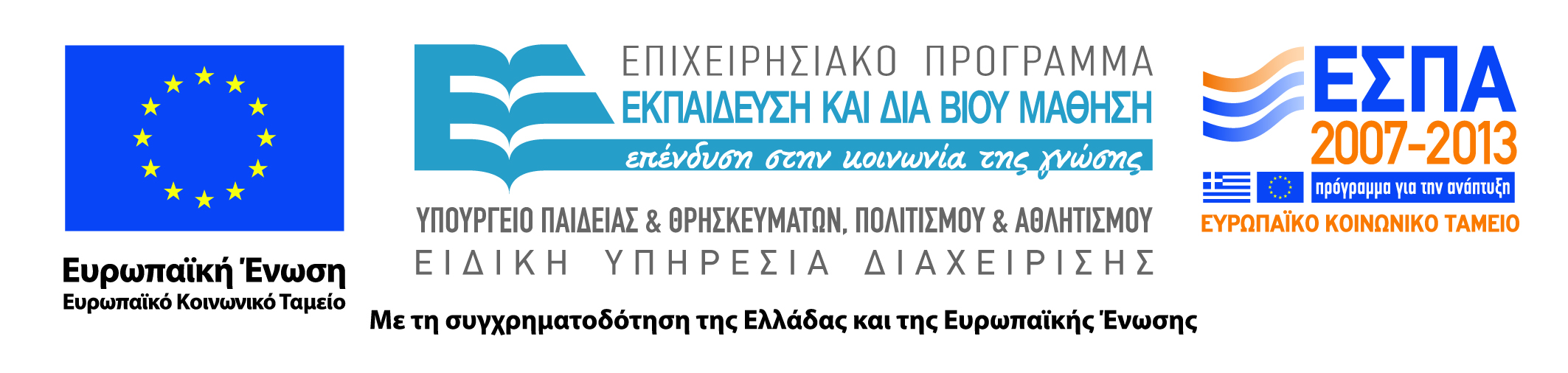 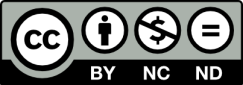